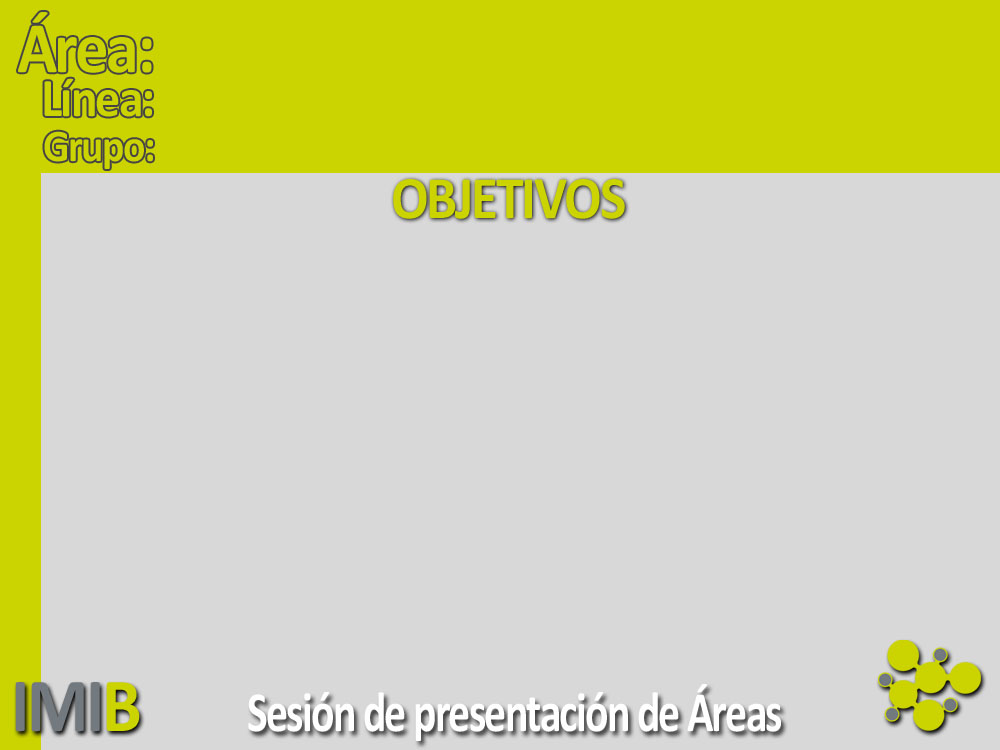 7. BIOTECNOLOGÍA. APLICACIONES SANITARIAS DE BIOCIENCIAS
1. TECNOLOGÍA Y PATOLOGÍA DE LA REPRODUCCIÓN
GI/IMIB/C072/2011. Fisiología Reproductiva y Reproducción Asistida
Generación de cerdos transgénicos que sirvan de biomodelos de enfermedad

 Reproducción y transmisión de enfermedad
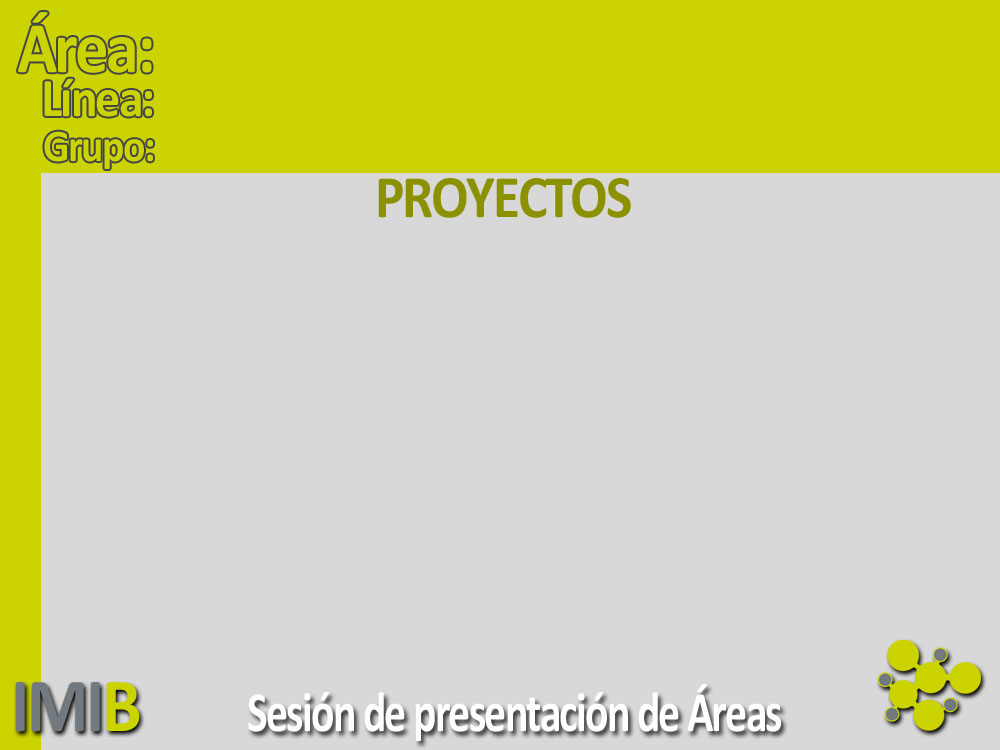 7. BIOTECNOLOGÍA. APLICACIONES SANITARIAS DE BIOCIENCIAS
1. TECNOLOGÍA Y PATOLOGÍA DE LA REPRODUCCIÓN
GI/IMIB/C072/2011. Fisiología Reproductiva y Reproducción Asistida
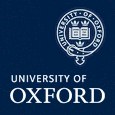 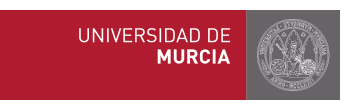 Generation of knockout pigs with loss of TPC2 endolysomal calcium channel

Royal Society. International Exchanges Scheme 2014/R1 Ref: IE140324.
UK Scientist: Dr. John Parrington. University of Oxford. UK. 
Overseas Scientist: Dr Joaquin Gadea. University of Murcia. Spain.
Award Value: £11.960
Start Date: 31/03/2015 End Date: 30/03/2017
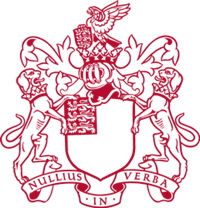 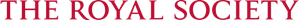 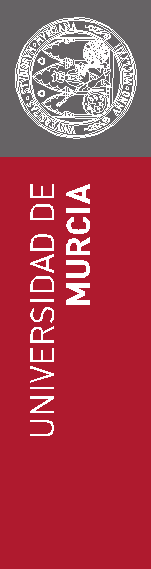 Ca++ mobilising second messengers
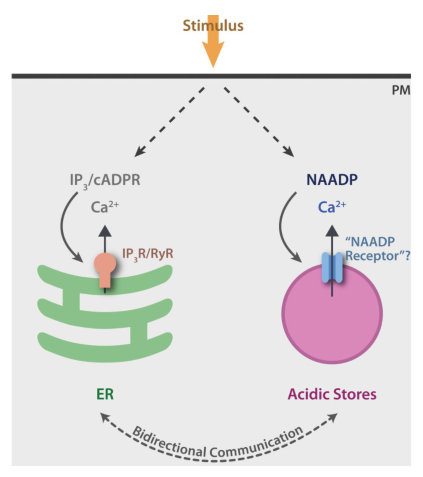 Inositol 1,4,5-trisphosphate (IP3)
 cyclic ADP-ribose (cADPR)
NAADP
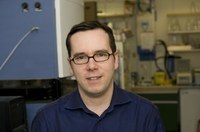 Dr. John Parrington
Morgan & Galione, BioEssays 2014
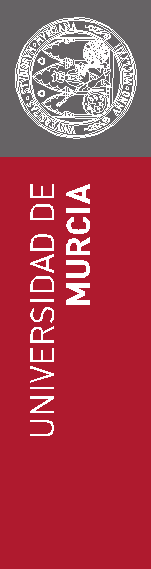 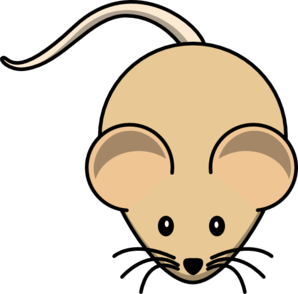 TPC KO Mice
[Speaker Notes: Schematic diagram depicts partial family trees from the animal kingdom and identifies key examples of species in which the genes encoding TPC1, TPC2, and TPC3 are absent or present. “>” denotes possible presence of additional TPCs.]
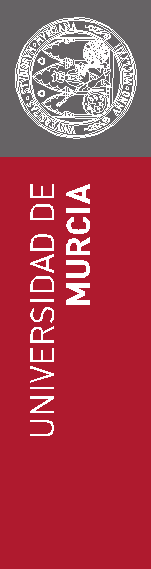 Generation of knockout pigs with loss of TPC2
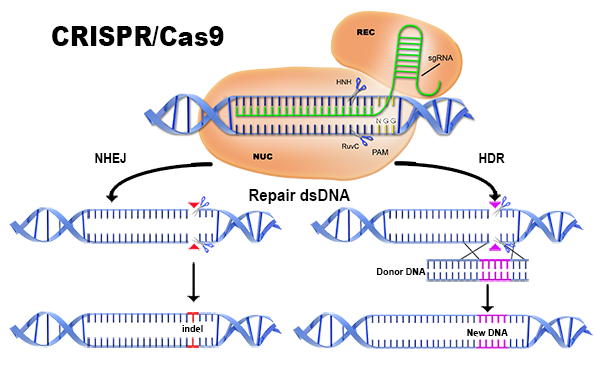 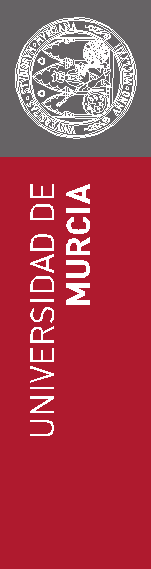 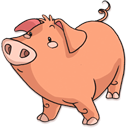 TPC KO Pig
[Speaker Notes: Schematic diagram depicts partial family trees from the animal kingdom and identifies key examples of species in which the genes encoding TPC1, TPC2, and TPC3 are absent or present. “>” denotes possible presence of additional TPCs.]
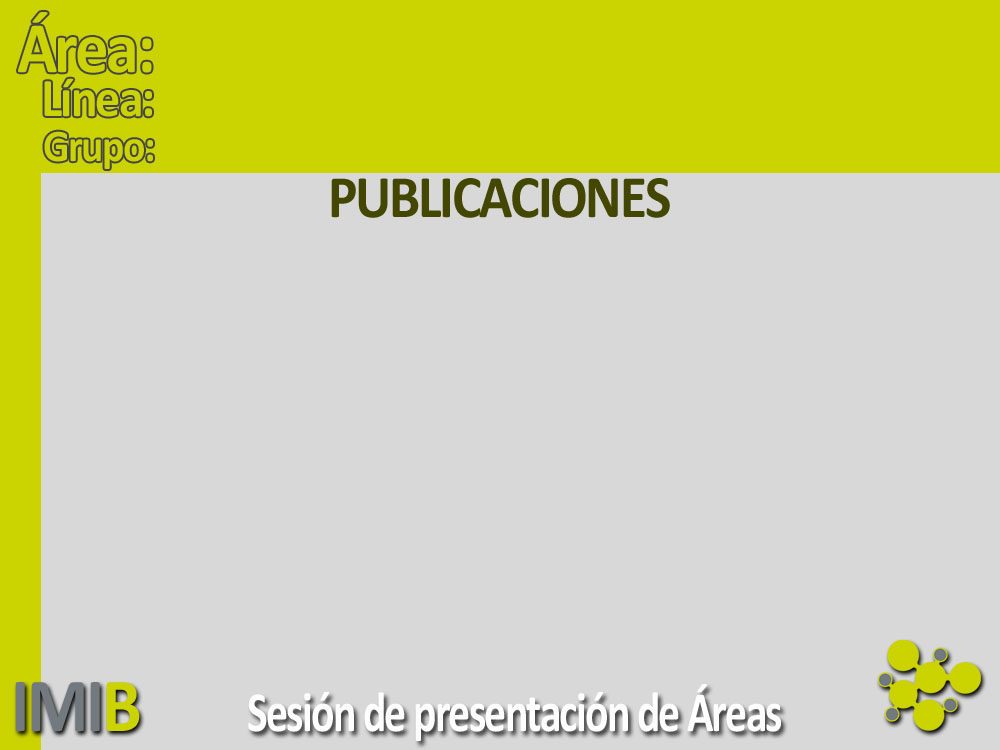 7. BIOTECNOLOGÍA. APLICACIONES SANITARIAS DE BIOCIENCIAS
1. TECNOLOGÍA Y PATOLOGÍA DE LA REPRODUCCIÓN
GI/IMIB/C072/2011. Fisiología Reproductiva y Reproducción Asistida
ARREDOUANI et al.  NAADP and endolysosomal two-pore channels modulate membrane excitability and stimulus-secretion coupling in mouse pancreatic β cells. J Biol Chem 2015; 290:21376-21392.
GÓMEZ-MARTÍN et al. Survival capacity of Mycoplasma agalactiae and Mycoplasma mycoides subsp. capri in the diluted semen of goat bucks and their effects on sperm quality. Theriogenology. 2015. 83. 919-919. doi: 10.1016/j.theriogenology.2014.11.029.
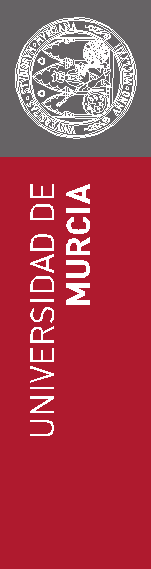 Pig TPC2 CRISPR targeting
Design of guides
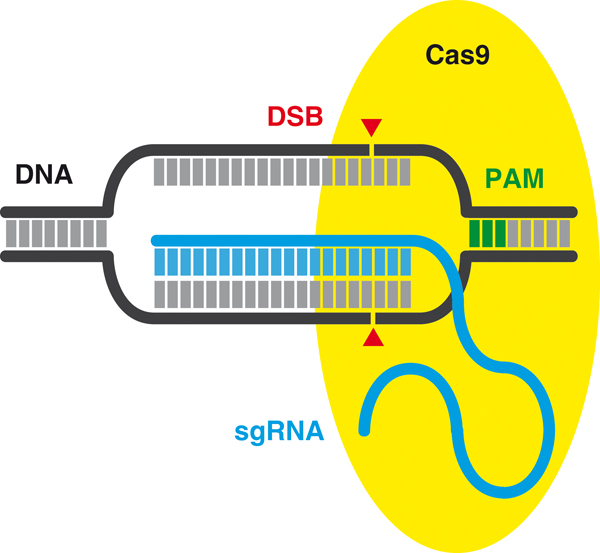 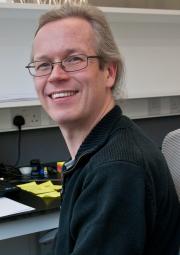 Dr. Andrew Bassett
Genome Engineering Oxford (GEO)
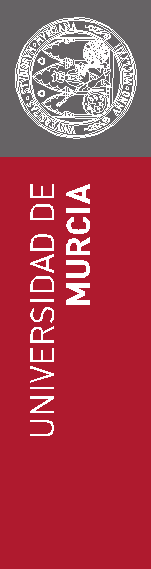 Pig TPC2 CRISPR targeting
The guides were cloned into plentiCRISPRv2
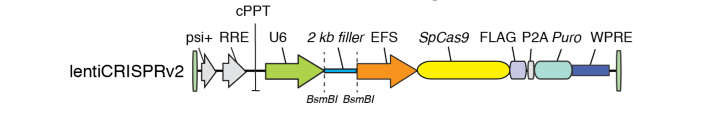 transfected into in vitro cultured pig cells, followed by puromycin selection
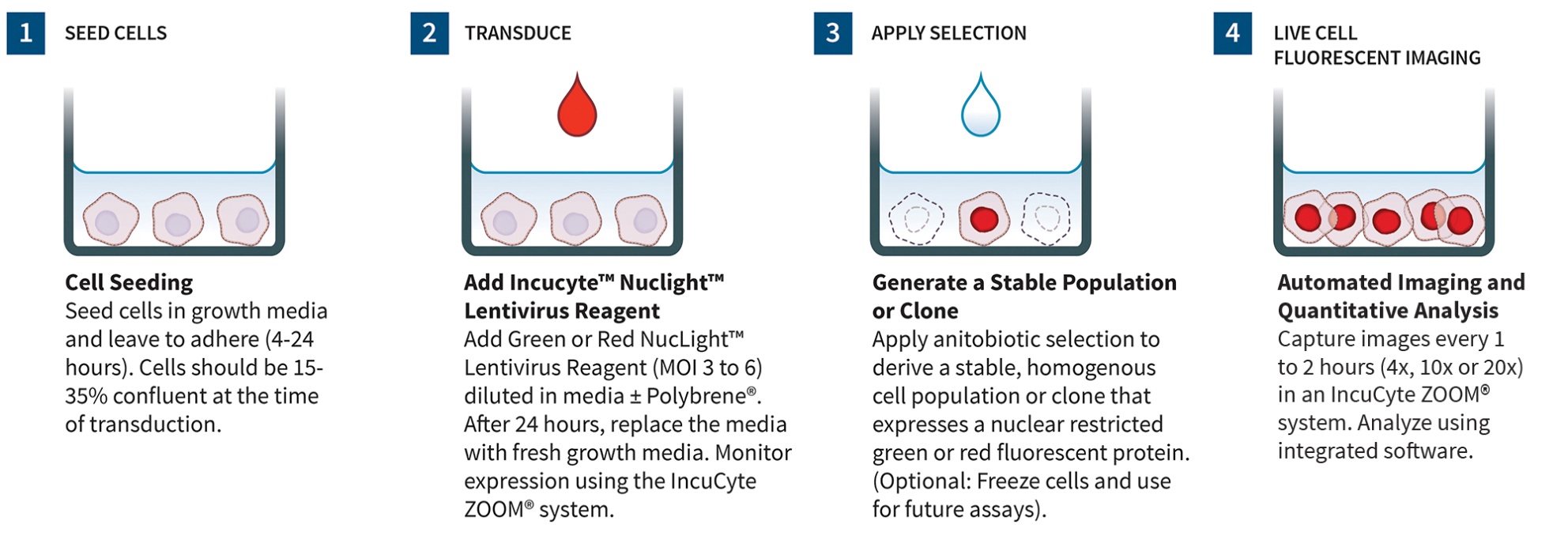 Immortalised pig mesenchymal stem cell line
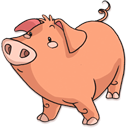 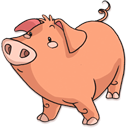 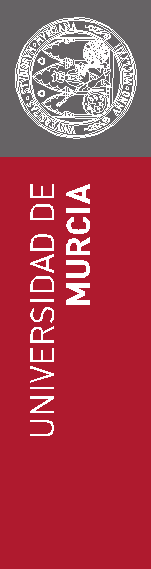 Pig TPC2 CRISPR targeting
DNA extraction
High-resolution melting analysis (HRMA)
Sequencing
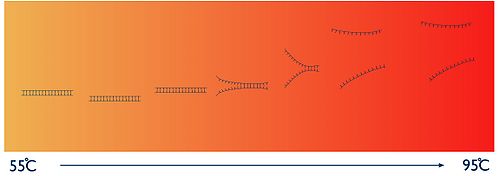 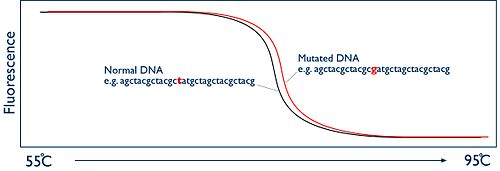 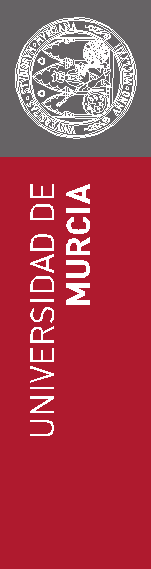 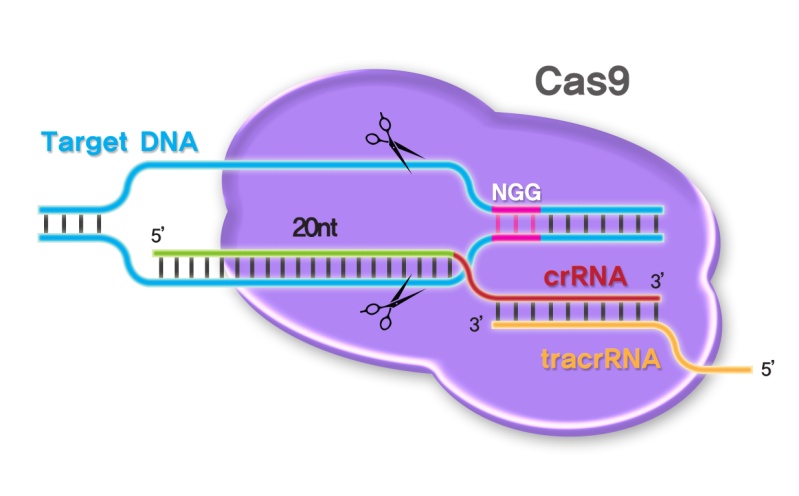 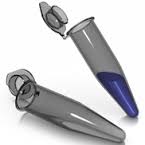 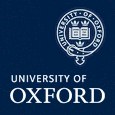 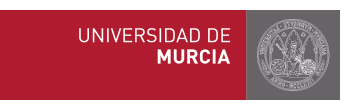 Embryo recovery
Embryo injection
Embryo culture/transfer
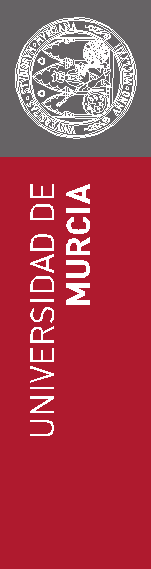 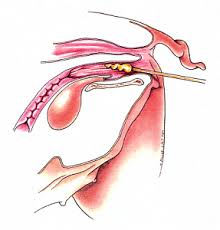 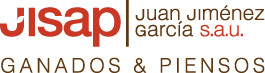 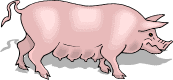 Oestrus detection in sows
Artificial insemination
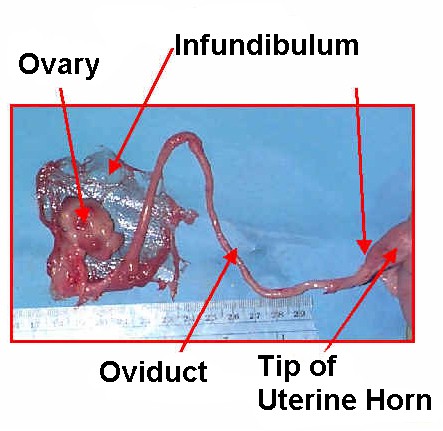 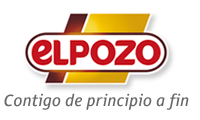 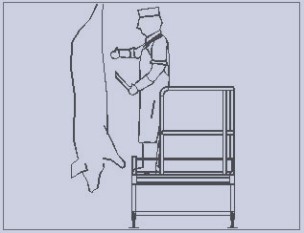 CARNICAS 
CIEZANAS SA
Sow slaughtering
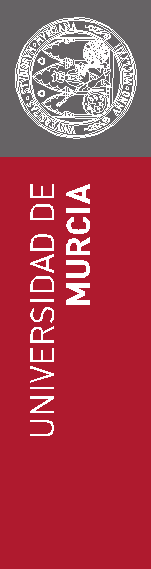 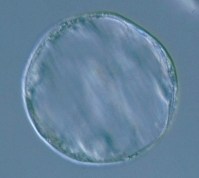 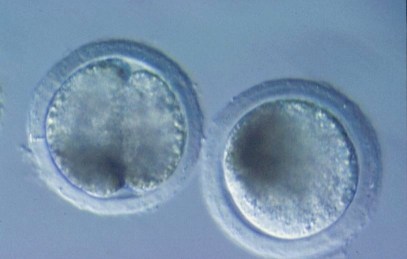 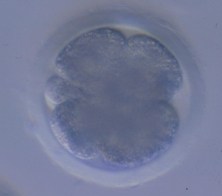 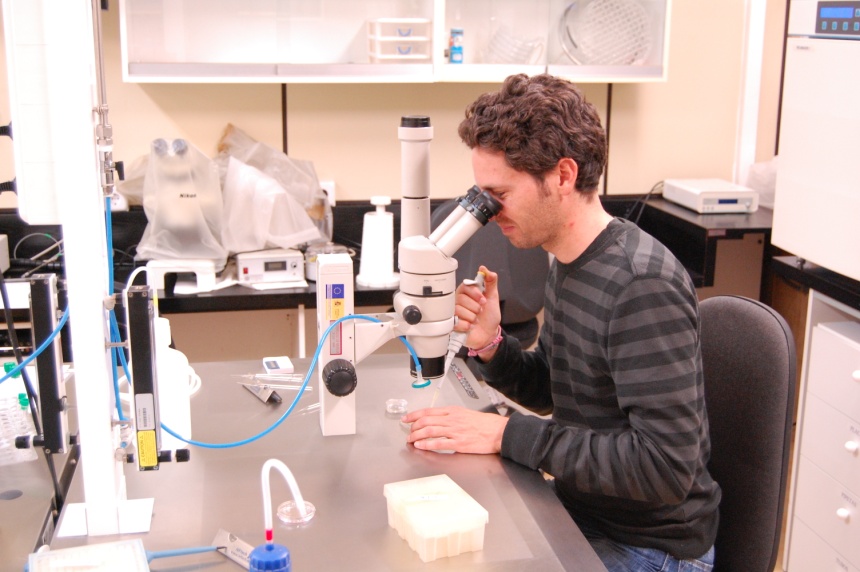 Oviductal flushing

Embryo selection

Embryo injection

Embryo culture

Embryo evaluation
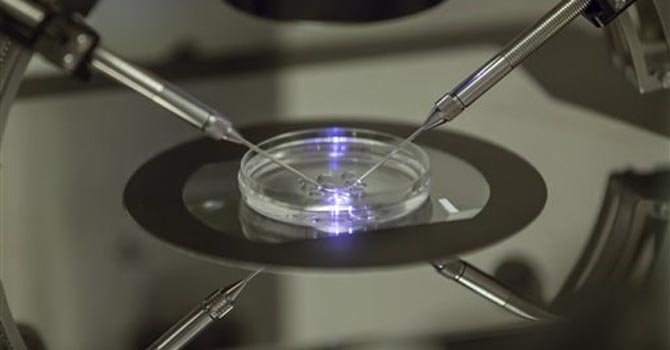 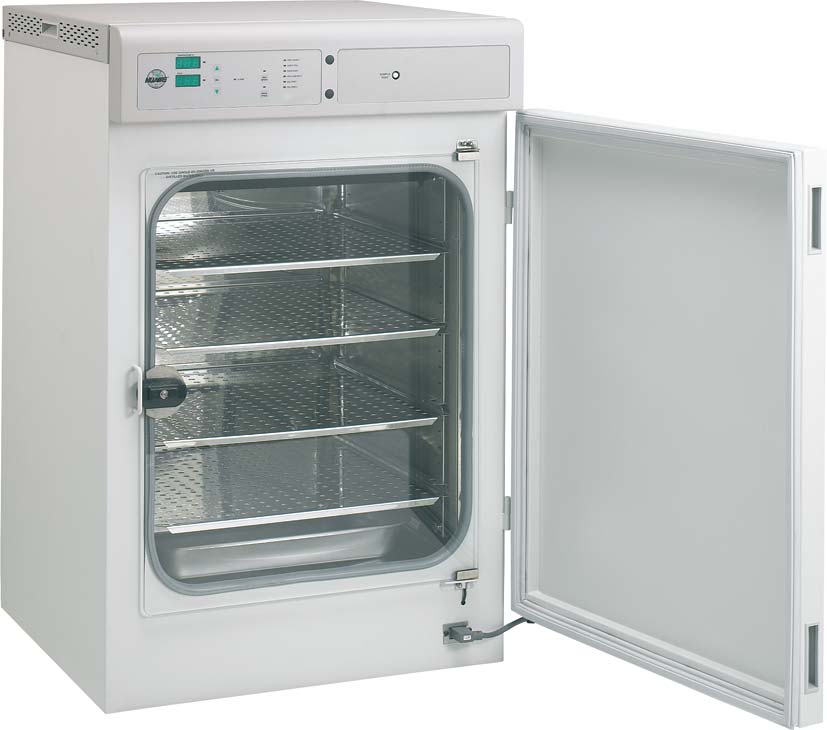 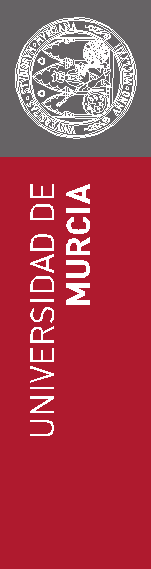 sgRNA injection to porcine zygotes
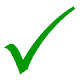 3 batches
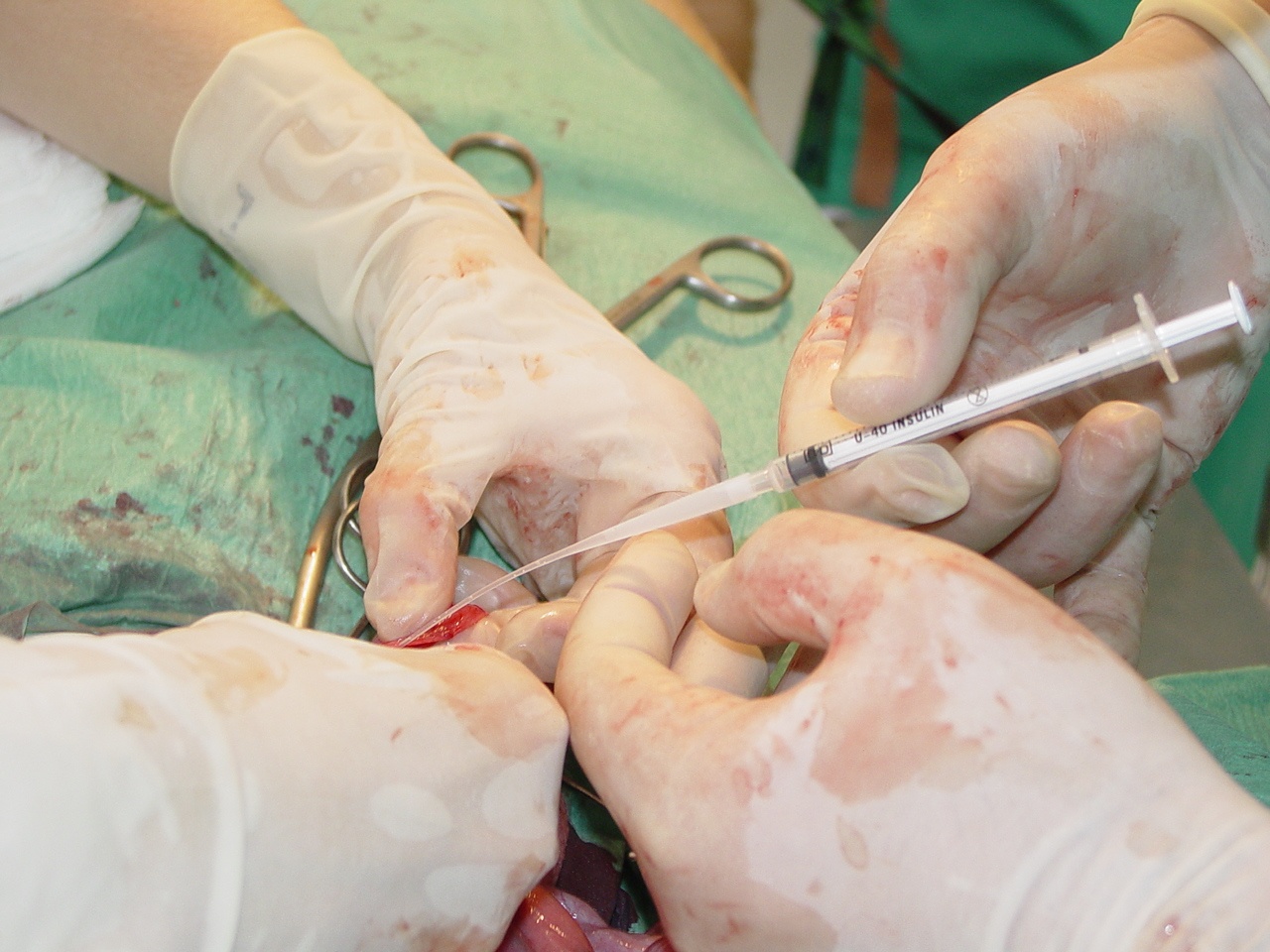 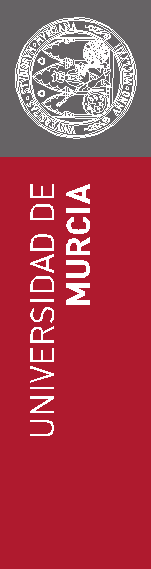 Ready for embryo transfer to recipients?
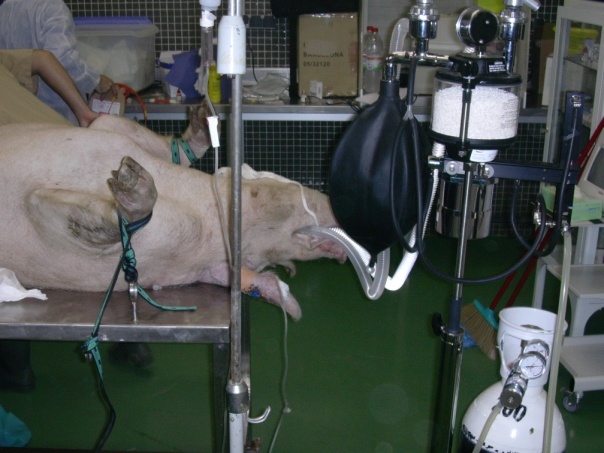 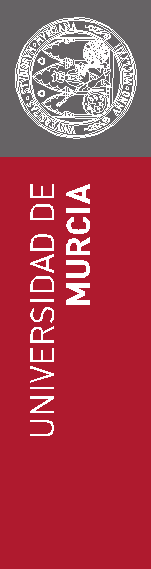 Legal and Ethical Issues of Genetic Engineering Pigs (Risk I)
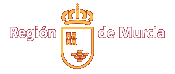 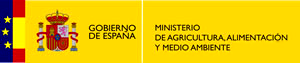 Comisión Nacional de Bioseguridad (CNB)
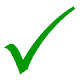 Technical Issues to solve
Best embryo injection conditions

In vivo vs. in vitro produced embryos

Embryo culture before transferring?

Number of embryos to transfer?
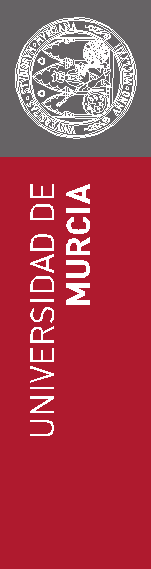 Next steps
Get piglets after embryo transfer
 Resulting offspring will be genotyped
 Phenotypic study KO vs. WT piglets
 Heart function, metabolism and immune function
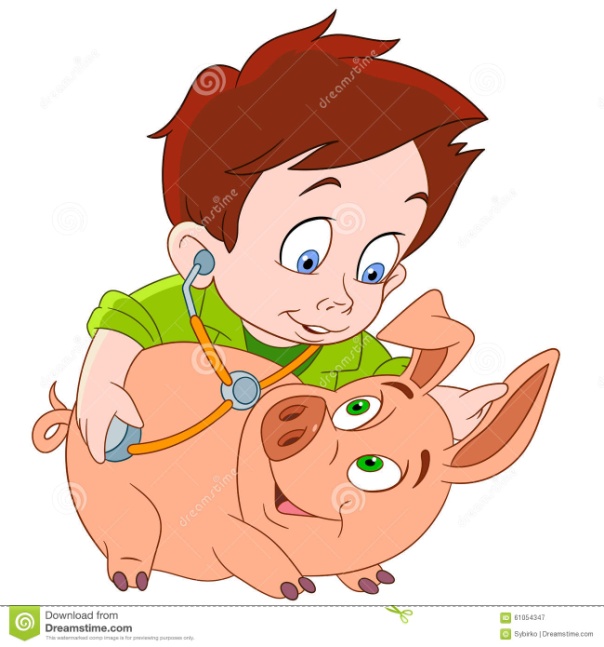 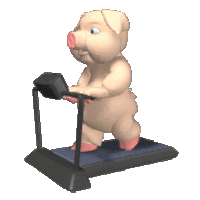 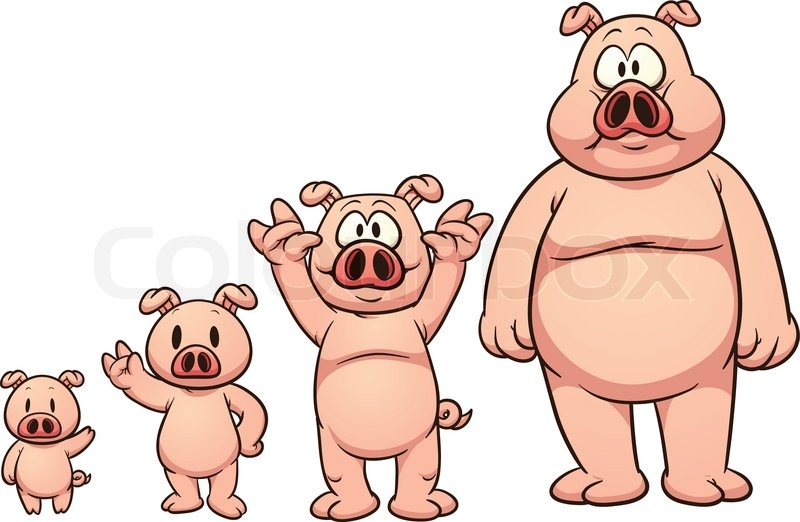 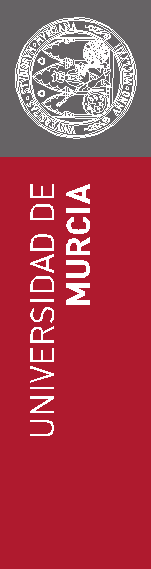 Ready for generation of new PIG models of interest?
Specific mutations in TPC2 modelled on those recently identified in human patients with neurological defects
 Other genes related to NAADP  and ARC (TPC1, CD38, CD157)
 Calcium signalling and reproduction (PLCzeta)
 Other genes of interest??
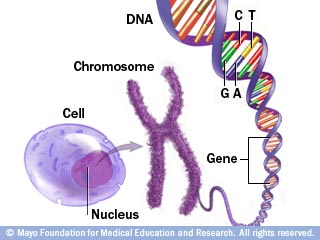 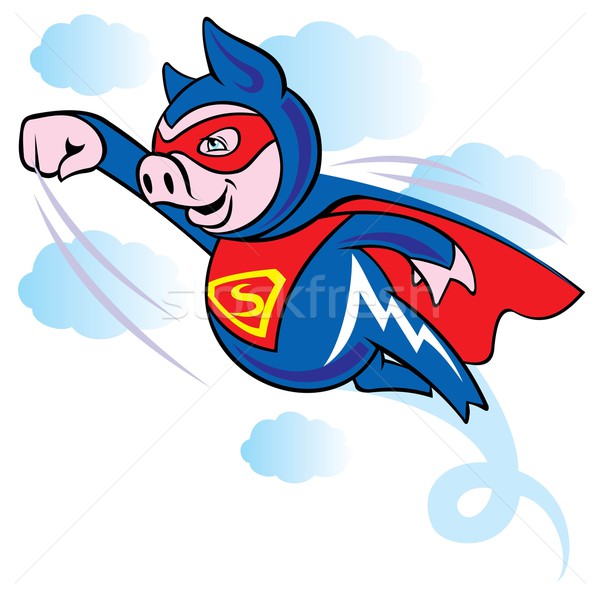 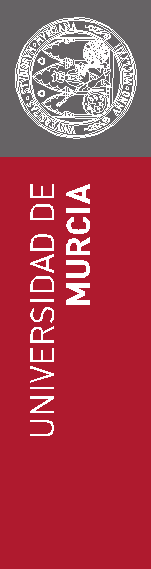 Ready for exploring  other methodologies or models ? KO, KI, conditional KO, KI, etc…
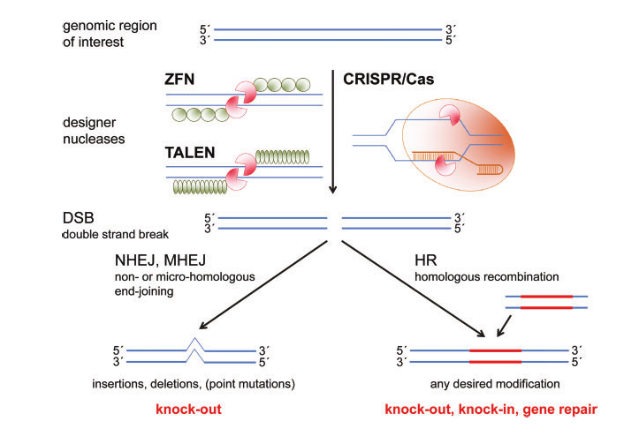 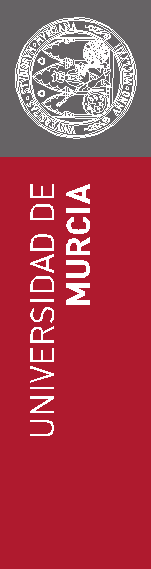 Conditional mutation
System Cre recombinase -  Floxed alleles (LoxP)
By crossing floxed strains with those expressing Cre from a specific promoter, we will create cell-type specific Kos
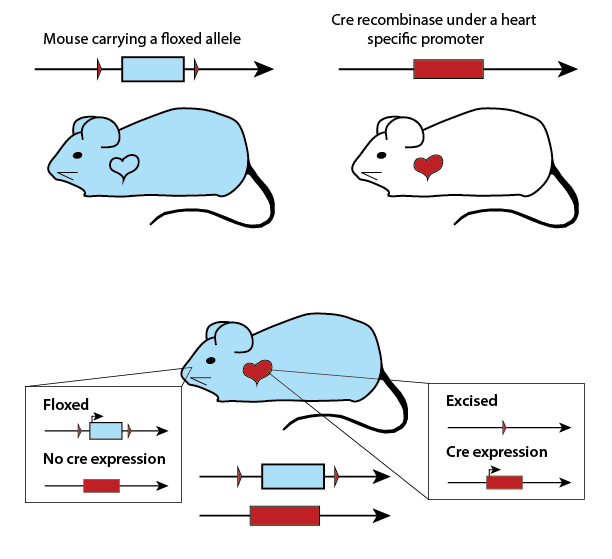 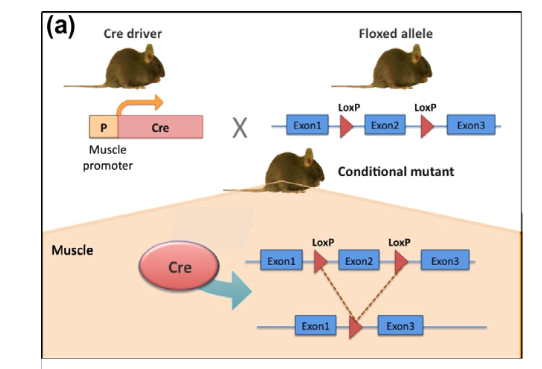 Smedley et al, 2011
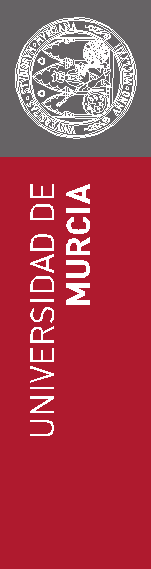 Conditional Kos
System Cre recombinase -  Floxed alleles (IoxP)
By inducted mutation. Injection of Adenovirus Cre
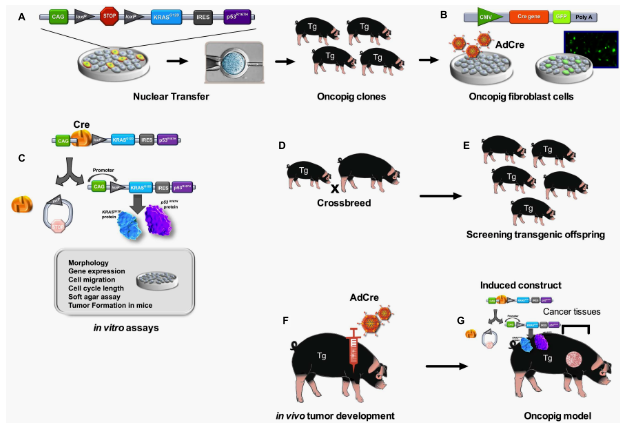 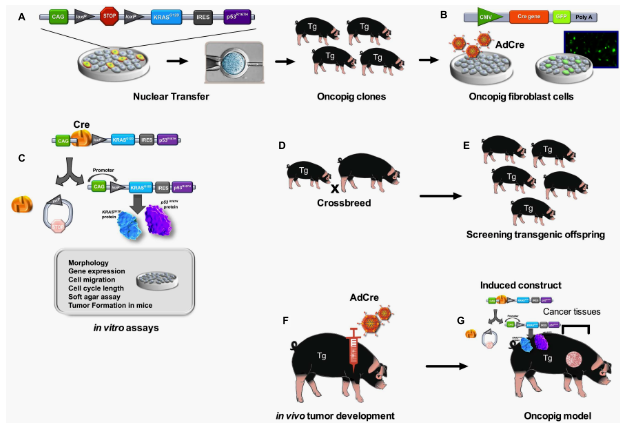 Schook et al. 2016